07 Mary B II radio transmission 2204
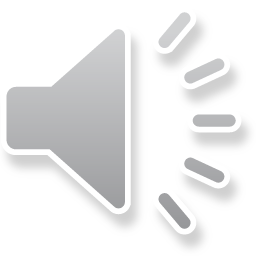